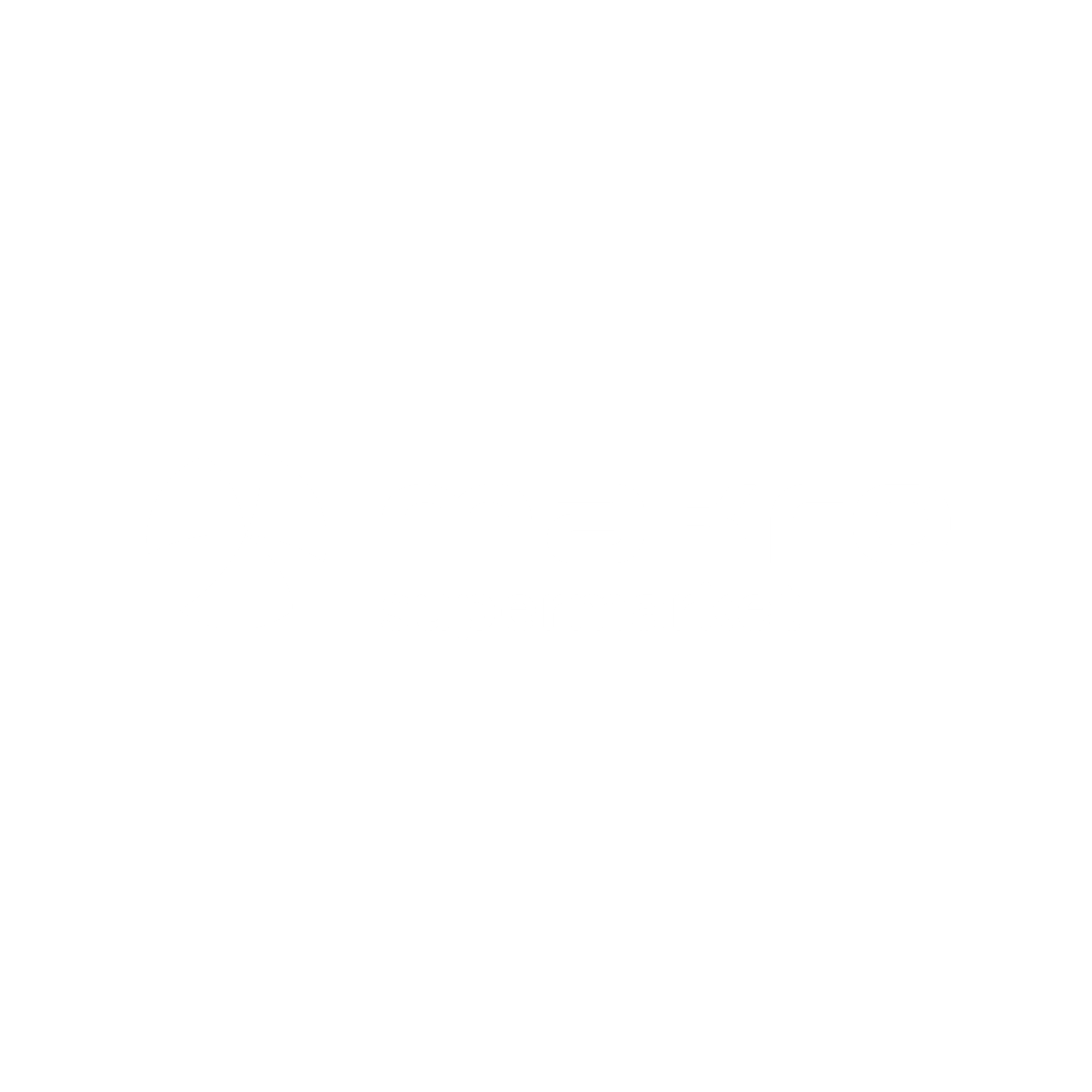 Акция «Счастливый покупатель»
Эльдар Алиуллов, руководитель отдела лояльности и CRM-маркетинга
e.aliullov@msmarket.uz
Ташкент, август 2023
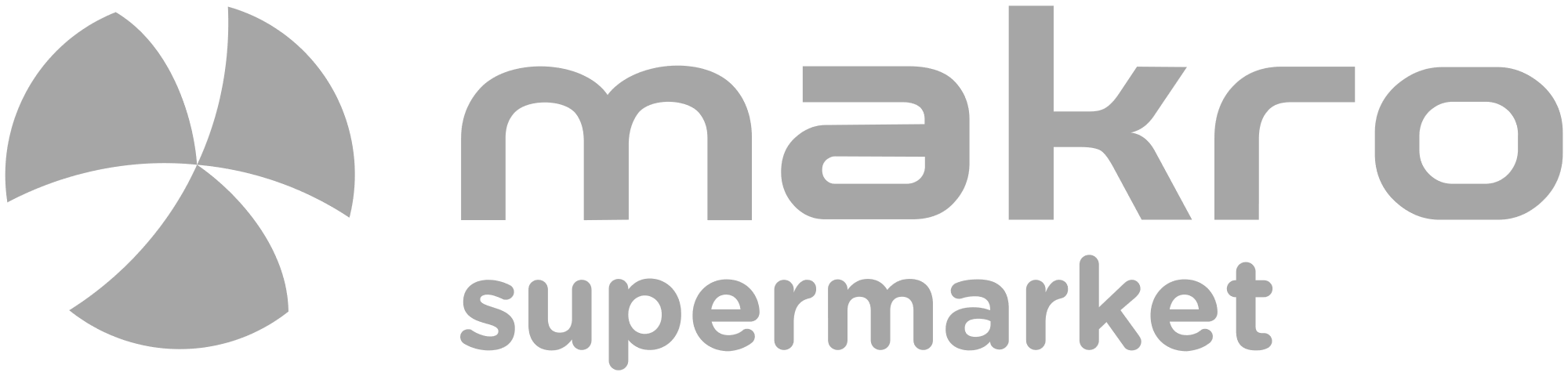 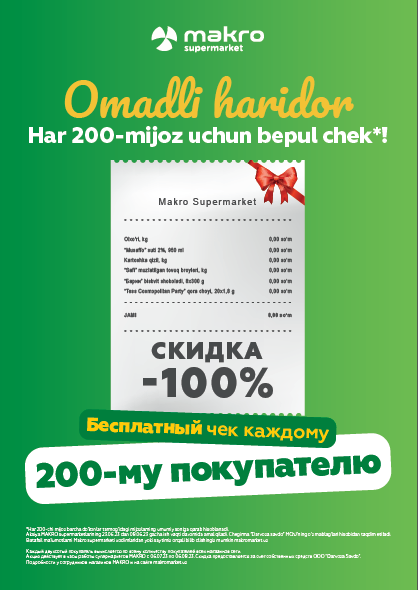 Номинации			Интегрированная кампания
				PR-кампания
				Ивент кампания

Бренд				Makro

Краткое название кампании 	Omadli haridor, бесплатный чек 					каждому 200-му покупателю
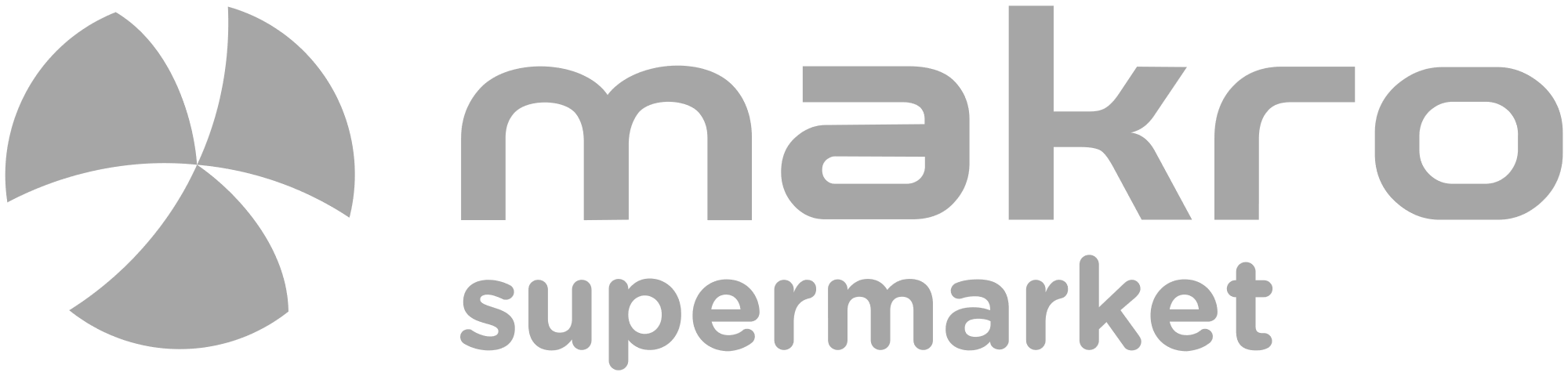 Проблема
Компания находится в процессе трансформации, оптимизируются процессы и в рамках которой было проведено закрытие неэффективных магазинов. В следствие этого, общее настроение клиентов по отношению к MAKRO и доверие к сети супермаркетов снижается. 
Необходимо:
Увеличить трафик в магазины за счет нового трафика и повторных покупок;
Повысить средний чек;
Повысить лояльность к сети;
Вернуть доверие и позитивные ассоциации с брендом;
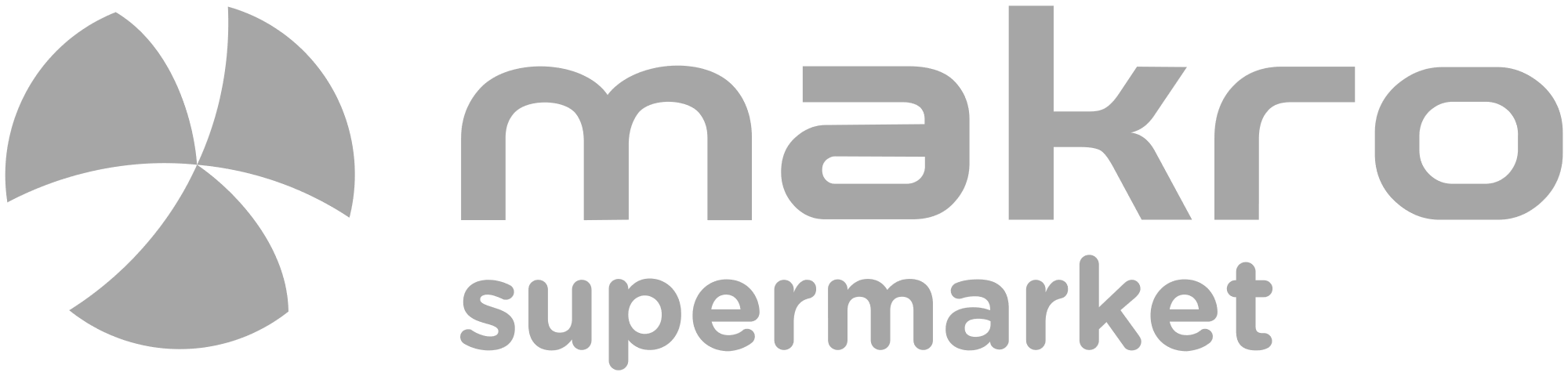 Измерение
Измеряем:
Трафик неделя к неделе, рост выручки;
Средний чек LFL;
Конверсия от смс-рассылки;
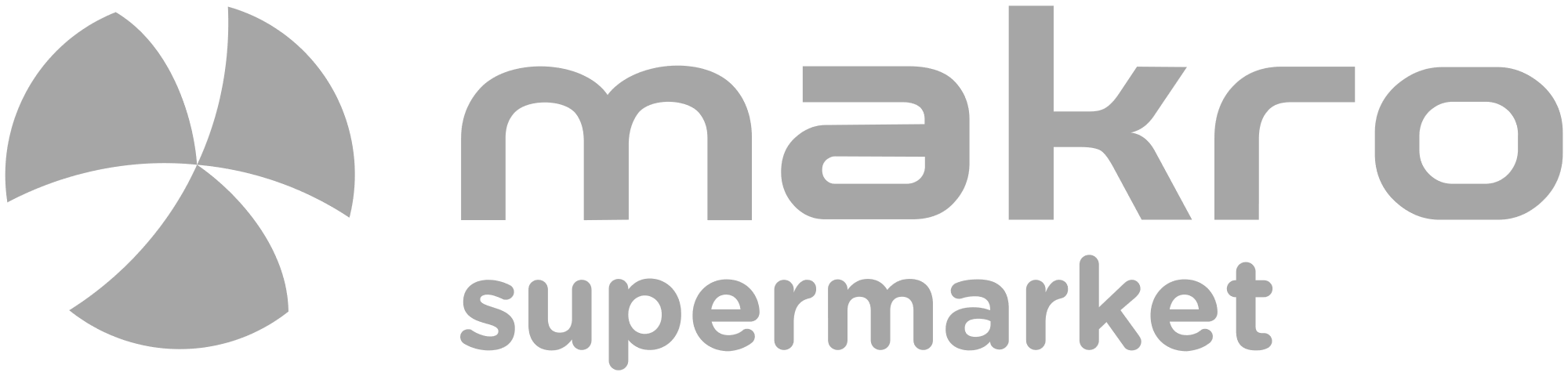 Идея
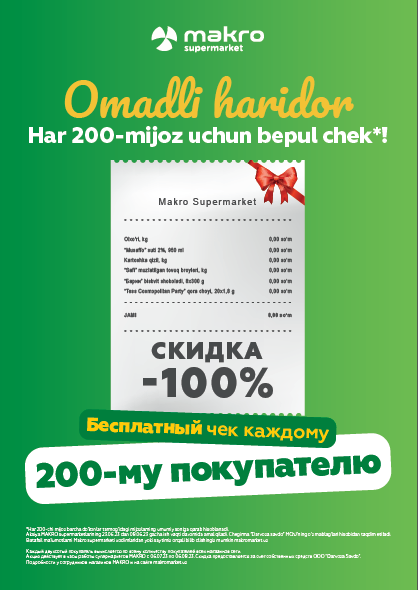 Суть акции: Стоимость всех товаров в каждом 200-м чеке по сети снижается до 0 сум. 

Были поставлены следующие задачи:
 - сделать громкую акцию, уникальную для рынка Узбекистана;
Увеличить число чеков;
Увеличить выручку;
Вернуть доверие и позитивные ассоциации с брендом Makro;

Начали с просчета бизнес-кейса (именно с 200-ым клиентом мы увидели, что акция не будет убыточной), параллельно начали программировать кассовое ПО и составлять медиа-план. Также составили правила вместе с сотрудниками юридического департамента.
В конечном итоге финализировали условия и запустились.
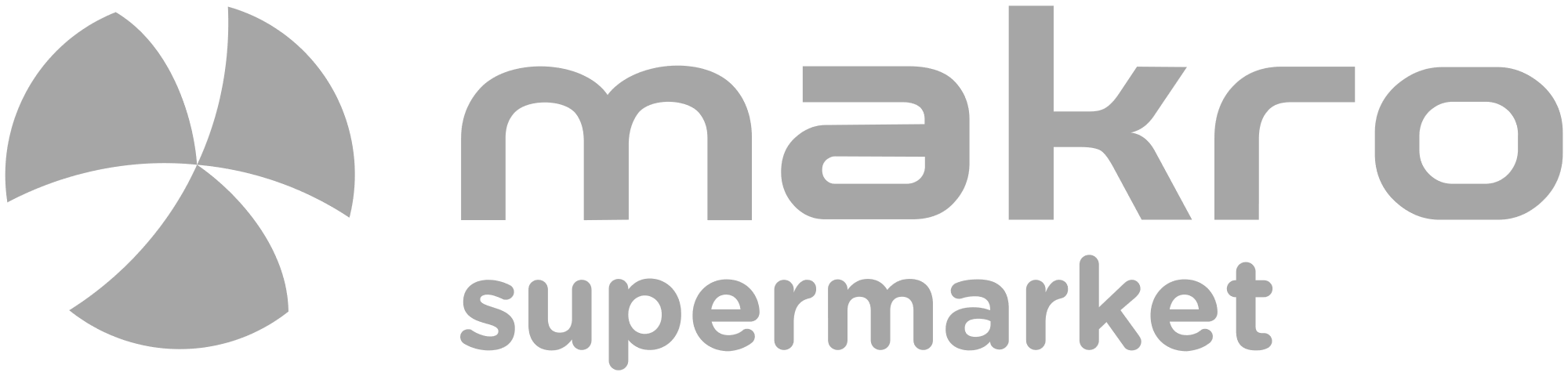 Реклама. Внутреннее оформление.
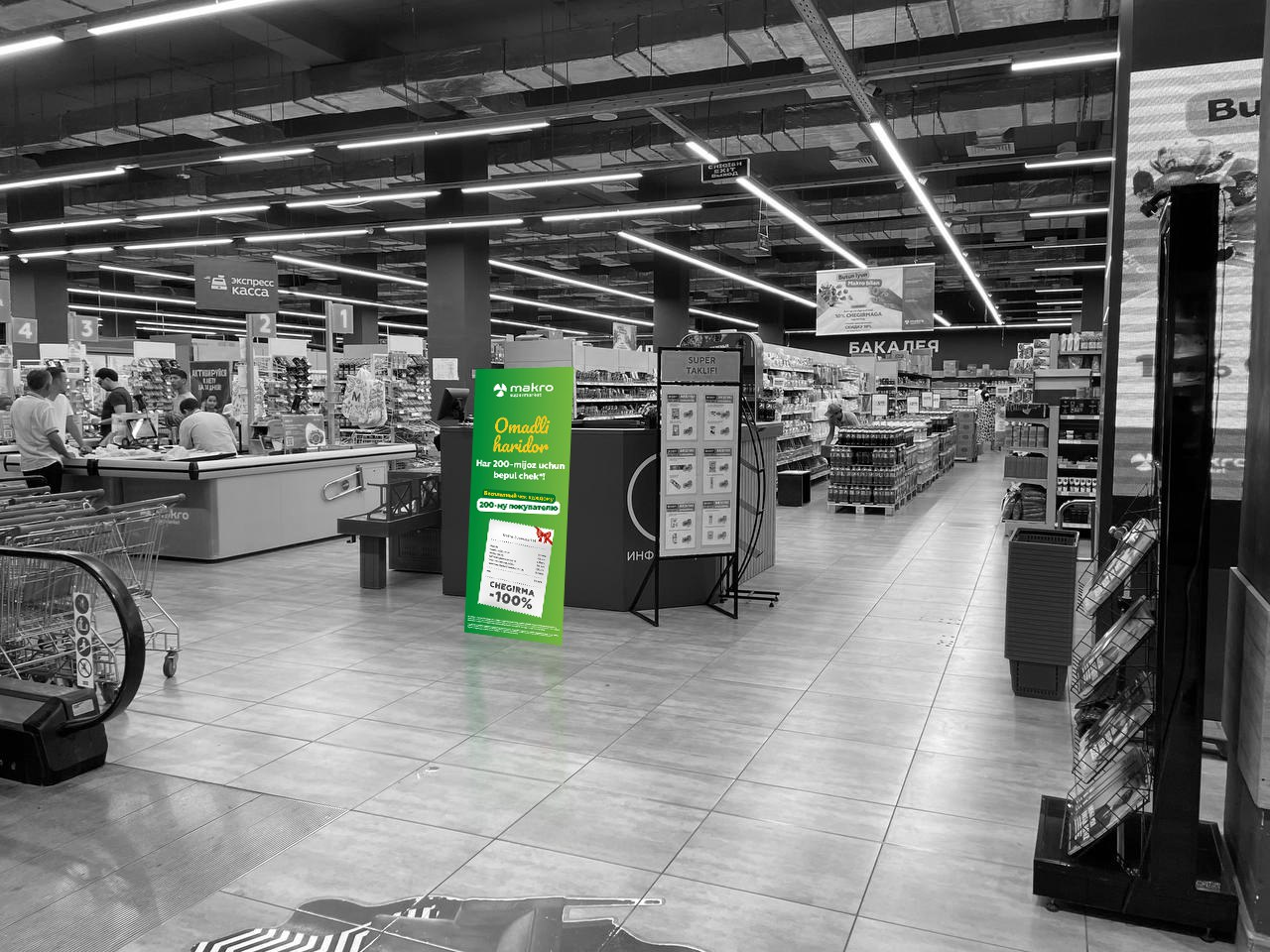 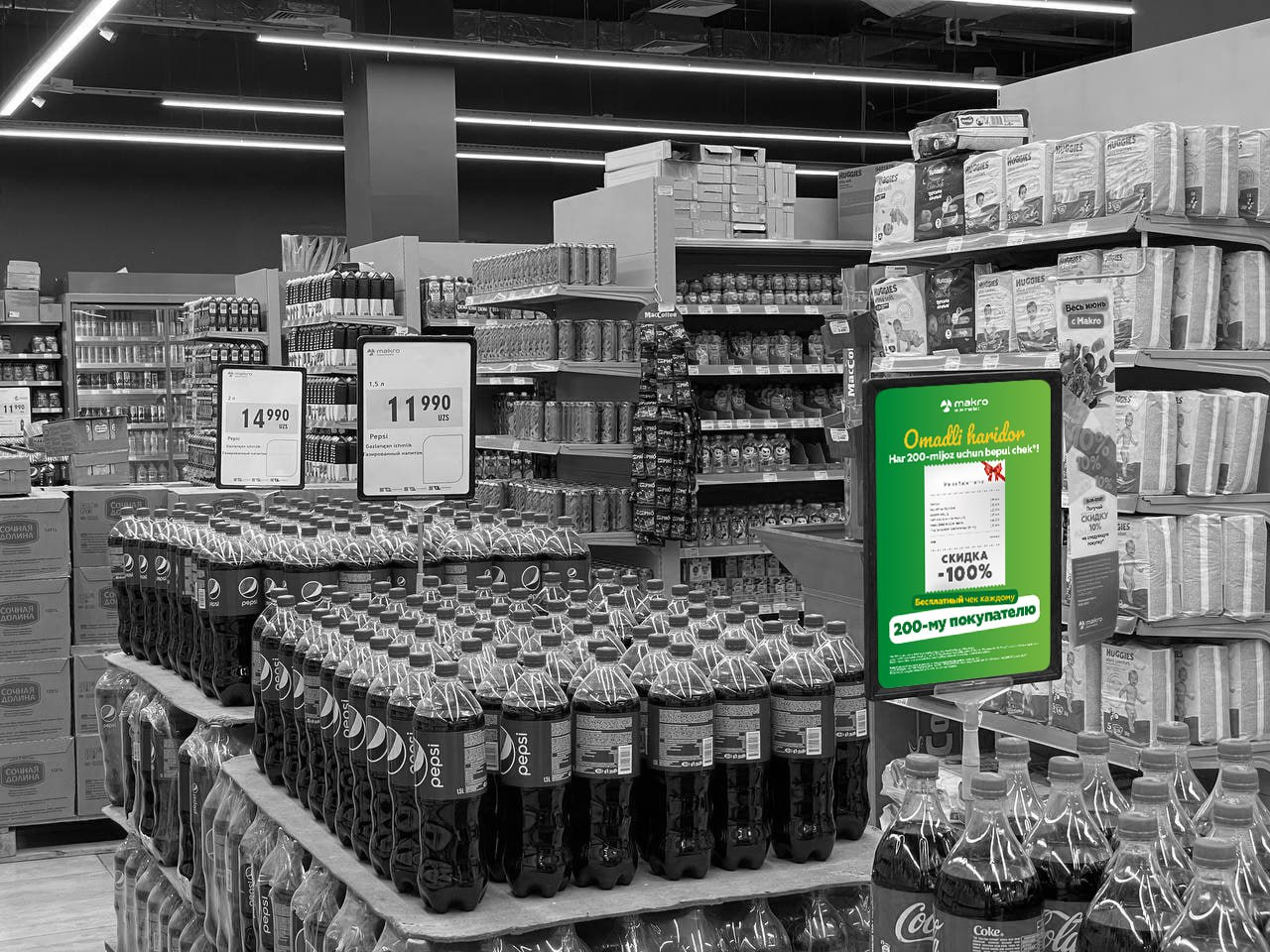 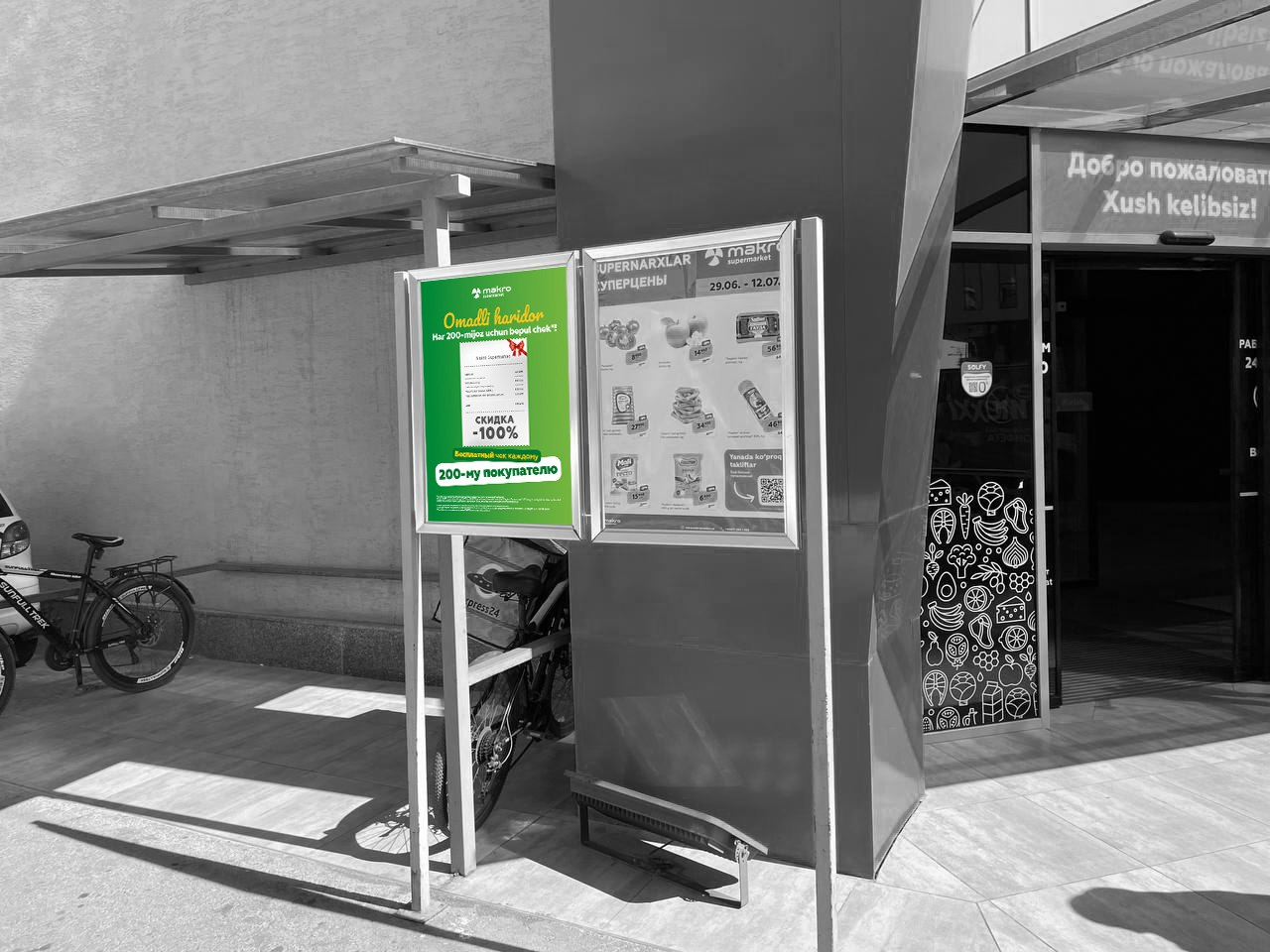 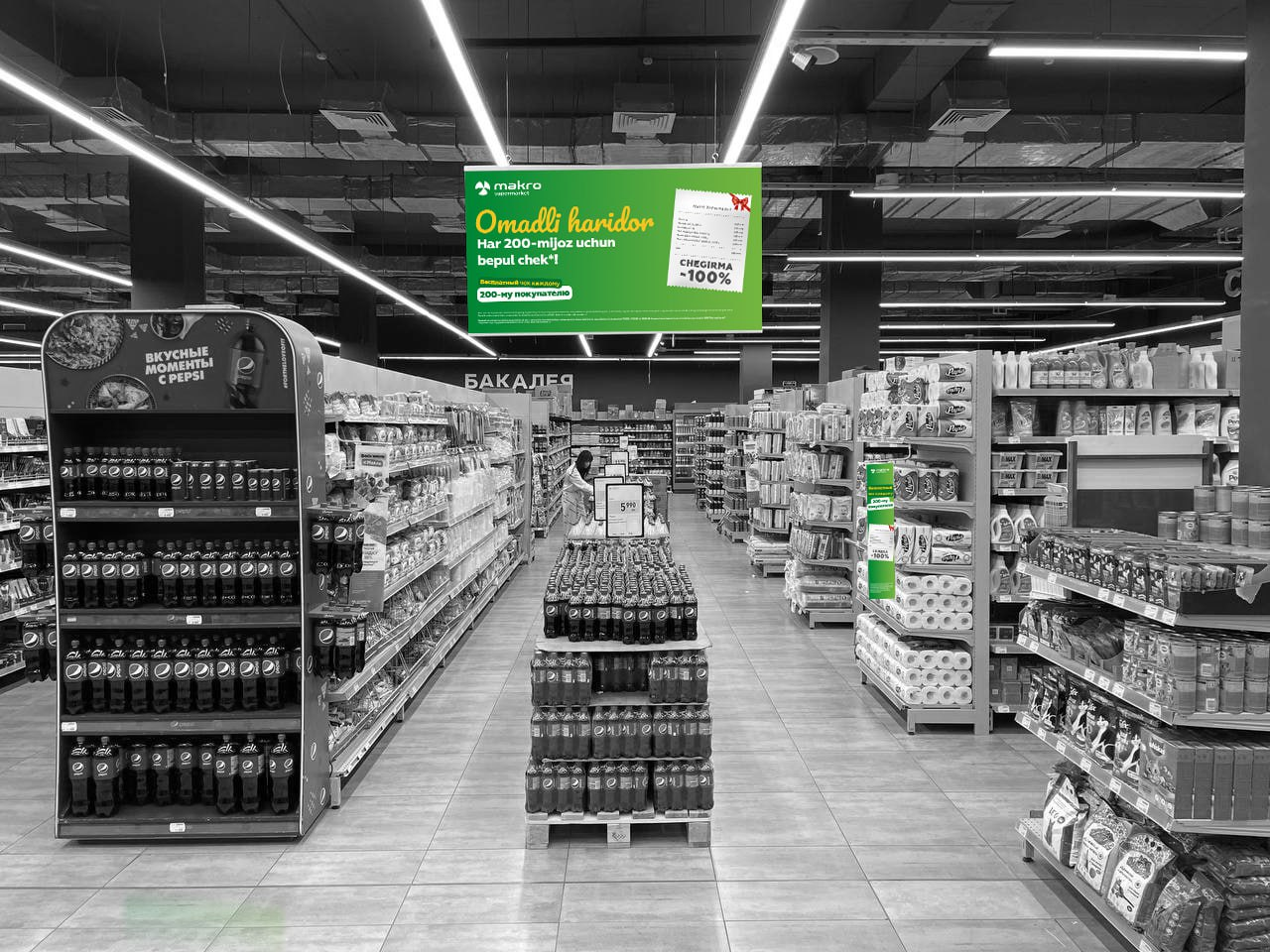 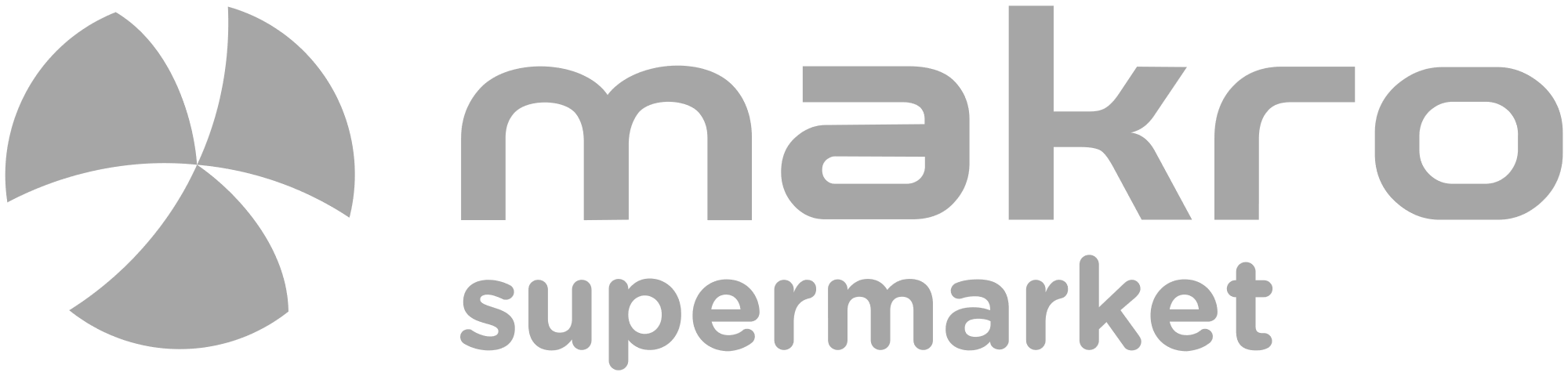 Реклама. ТВ.
ТВ:
Тараккиёт тв
Рухсор тв

Охват: 22 млн
Гео: Андижан, Фергана
Даты трансляции: 11-30.07.2023
Кол-во выходов: 320 
Кол-во минут: 80 
Макет:
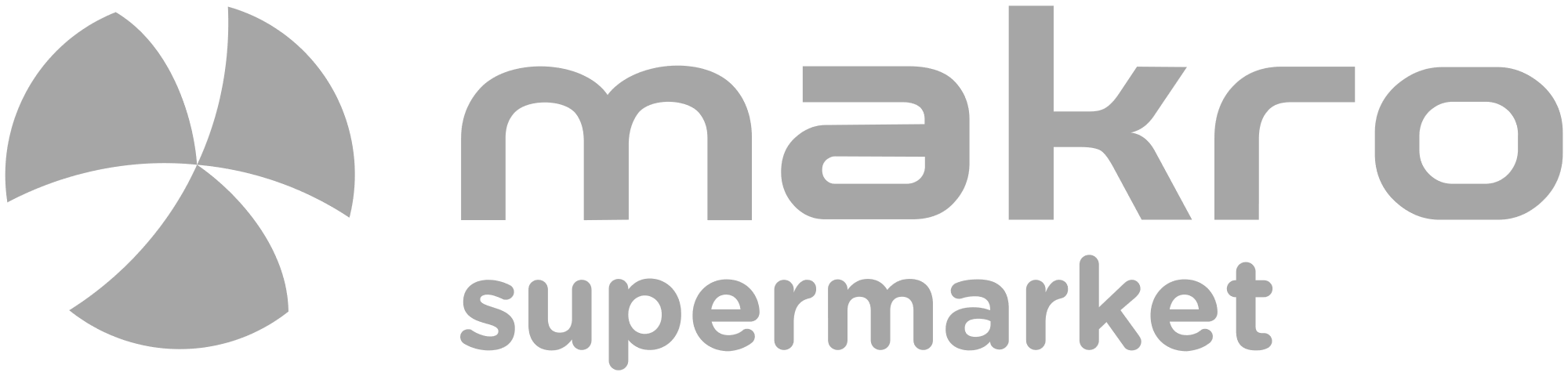 Реклама. Радио.
Радио:
Рухсор фм
Дийдор фм
Пойтахт
Эхо Долины

Охват: не трекается радиостанциями
Адреса: Фергана, Андижан, Ташкетн
Даты размещения: 11-30.07.2023
Кол-во выходов: 640 
Кол-во минут: 160
УЗБ
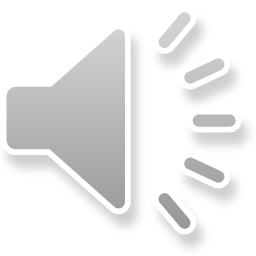 РУ
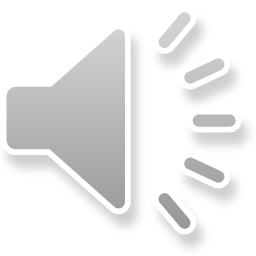 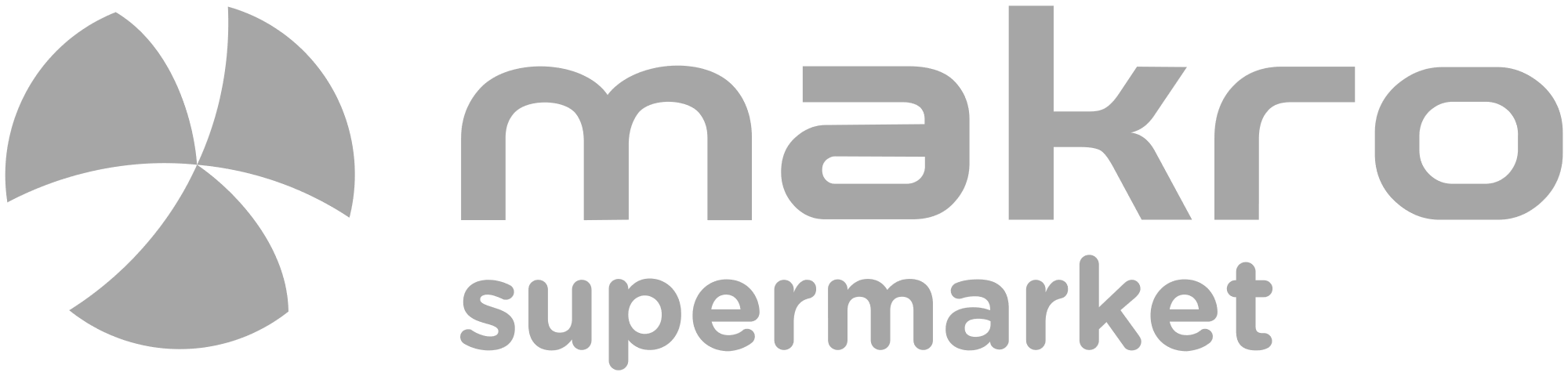 Реклама. Реклама в метро.
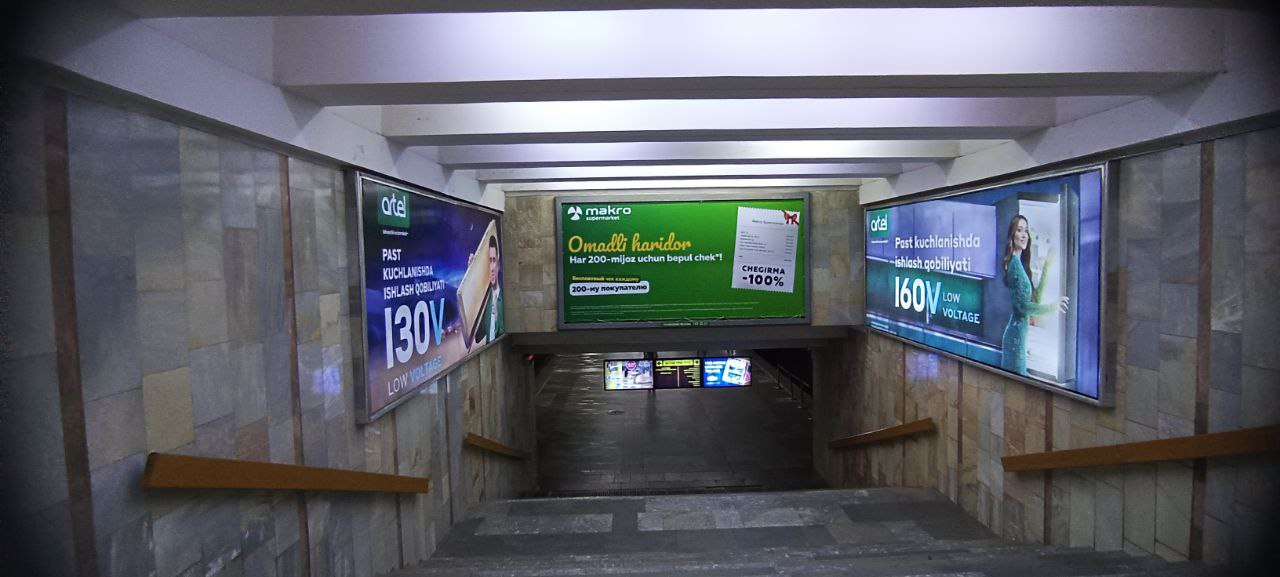 Реклама в метро:
Панно при спуске на платформу (2)
Световые короба в переходах (2)

Кол-во носителей: 4
Адреса: Чиланзарская, Юнусабадская, Узбекистанская линии
Даты размещения: 19.07-08.08.2023
Макет:
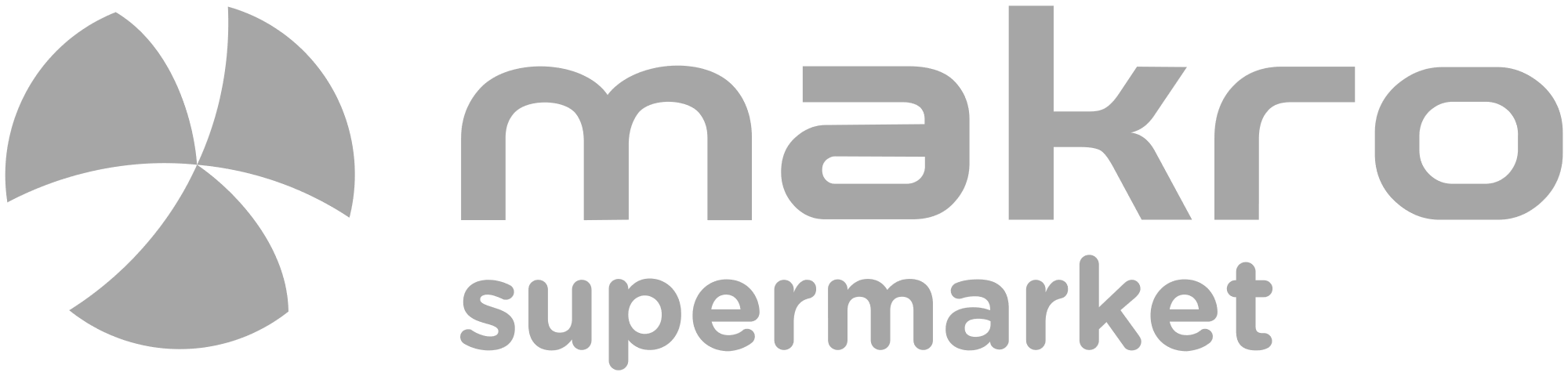 Реклама. LED-экраны
LED-экраны 

Аудитория: 26-45 лет
Кол-во носителей: 15
Адреса: Ташкент, Фергана, Маргилан, Наманган, Андижан	
Даты размещения: 11-30.07.2023
Макет:
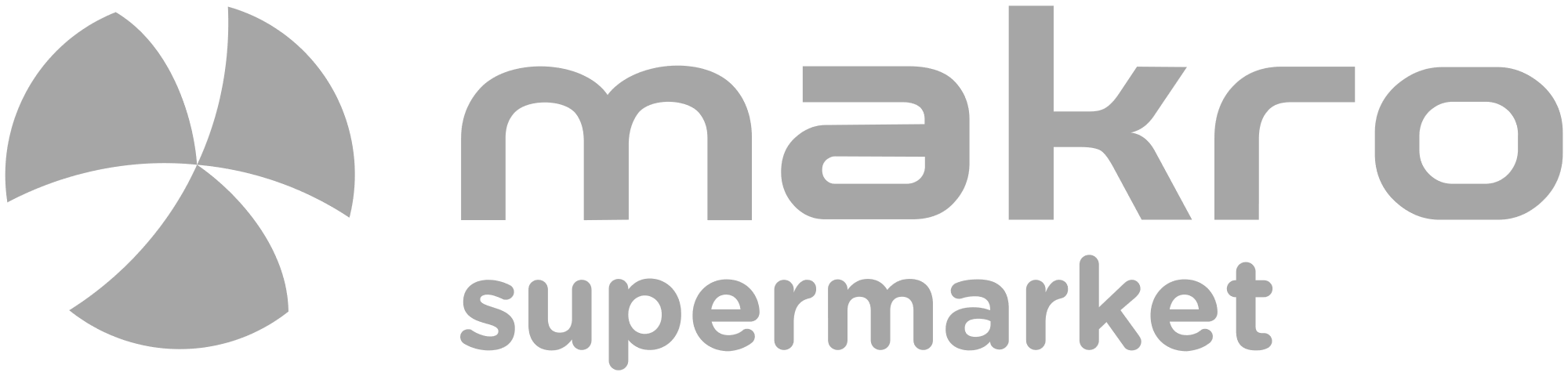 Реклама. Digital.
Таргет

Аудитория: M/Ж, 18-65 летГео: Ташкент, Ташкентская область, Долина
Даты размещения: 11.07.2023-20.07.2023 Макет:
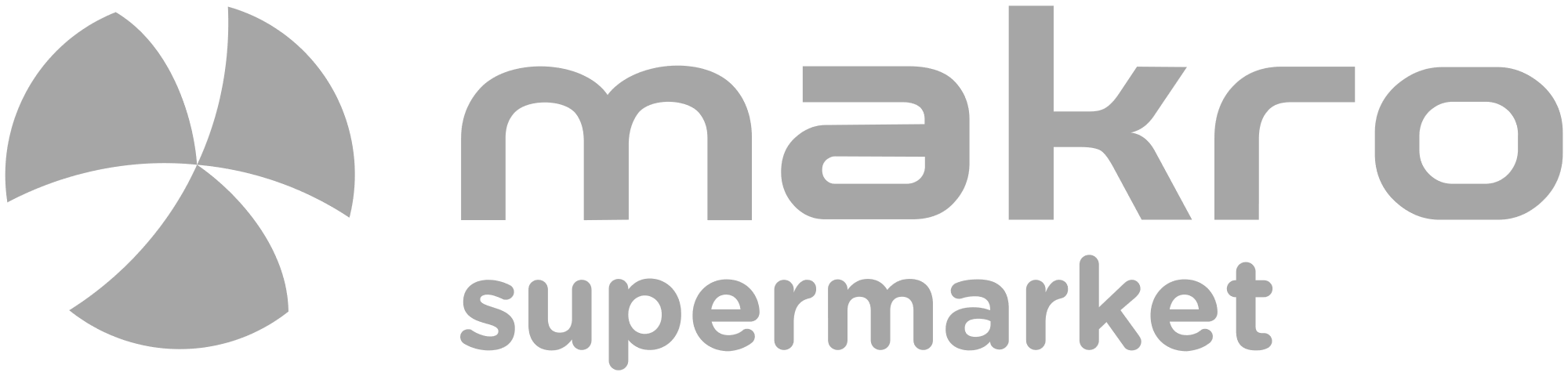 Реклама. Digital.
Instagram, Facebook, Telegram

Аудитория: M/Ж, 18-65 летГео: Узбекистан 
Даты размещения: 11.07.2023-08.08.2023
 (частота размещения 2 раза в неделю)
Макеты: Анонс будет публиковаться с указанным макетом.

Ежедневные репосты видео с победителями.
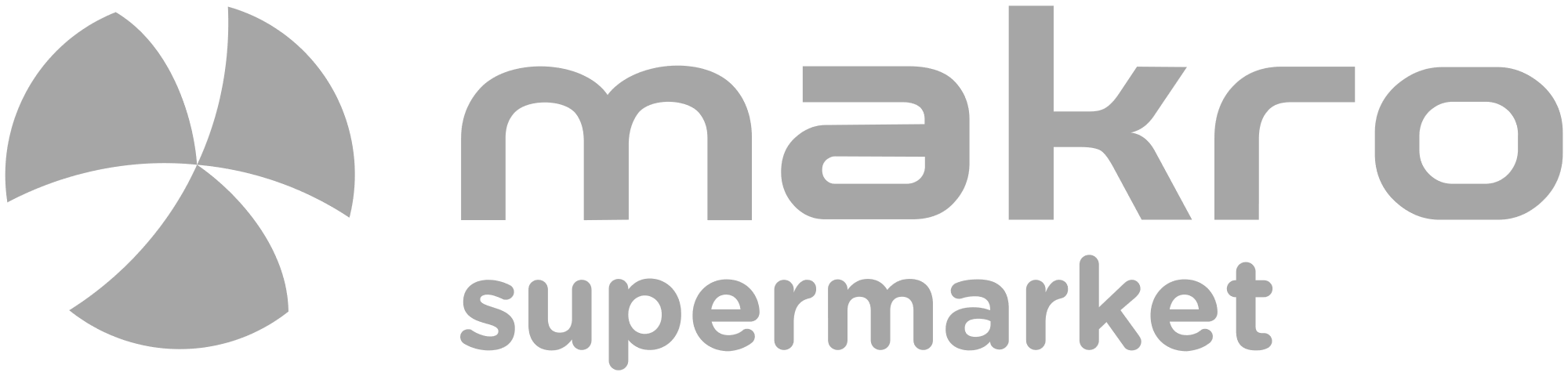 Реклама. Digital.
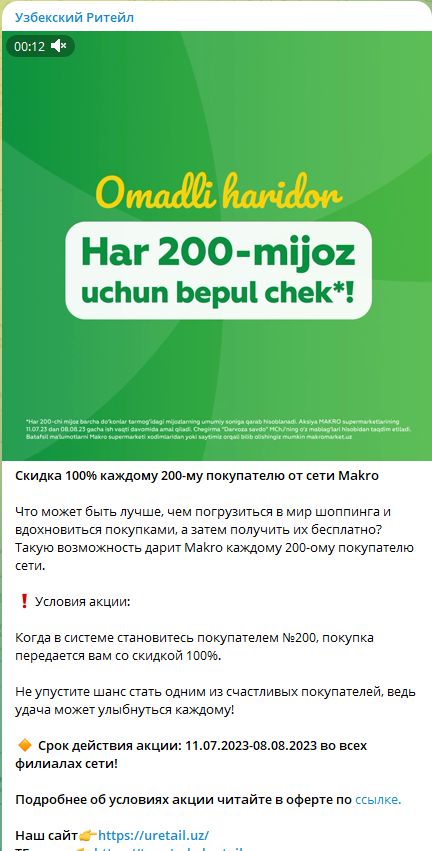 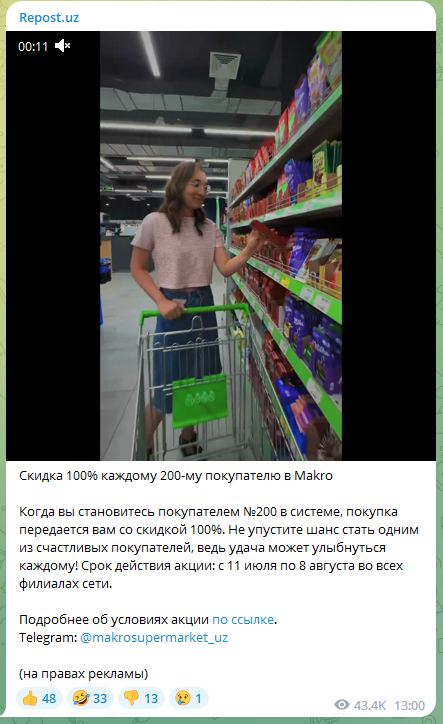 Telegram партнеры

Аудитория: 18-65 лет
Даты размещения: 11.07.2023-08.08.2023

Рассылка в 60-ти наиболее охватных телеграм каналах 
страны.
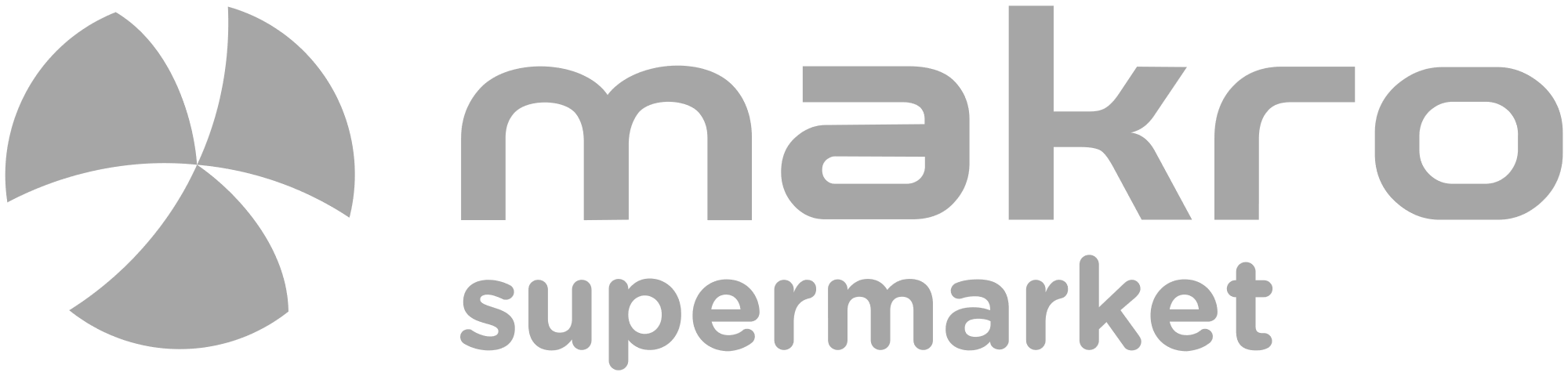 Реклама. SMS рассылка и мобильный пуш.
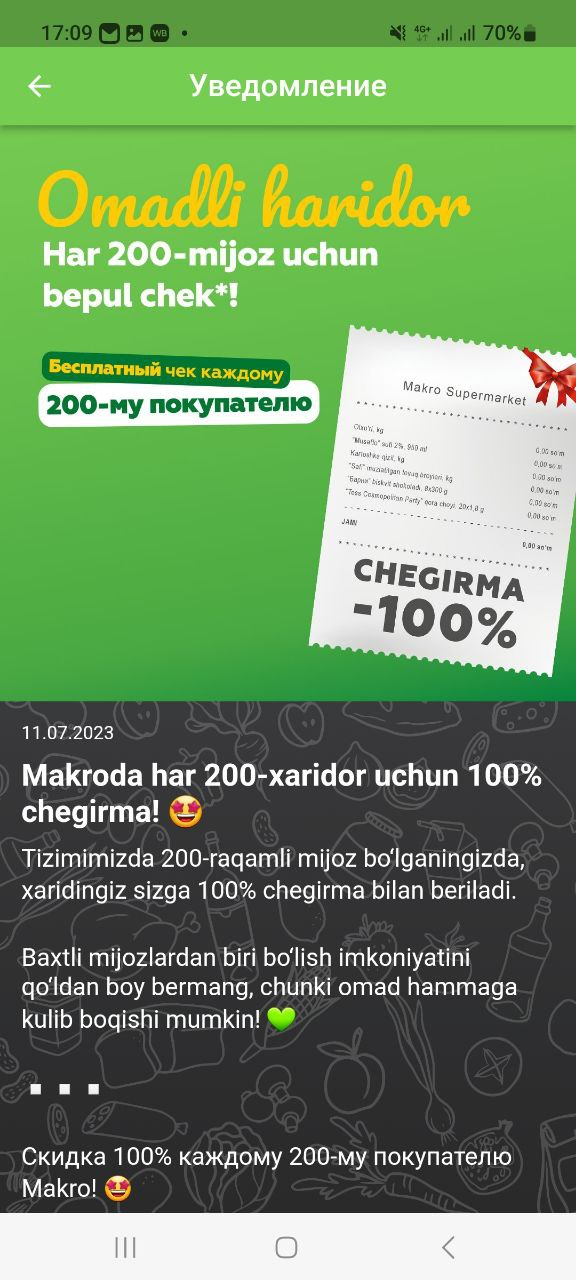 SMS:
Аудитория: 76 000 клиентов
Дата отправки: 11.07.2023
Текст смс:
«Skidka -100% kazhdomu 200-mu pokupatelu v MAKRO do 8 avgusta 2023! 
Prihodite za pokupkami v MAKRO! Podrobnosti u sotrudnikov magazinov i na saite makromarket.uz»



Мобильный пуш:
Аудитория: 25 000 клиентов
Дата отправки: 12.07.2023, 15.07.2023, 18.07.2023, 22.07.2023, 26.07.2023, 02.08.2023
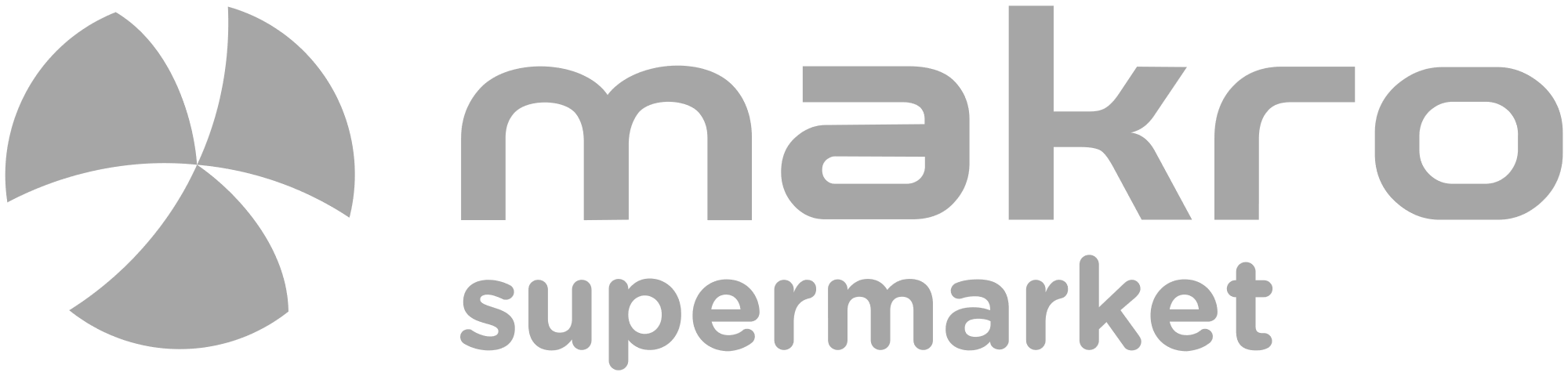 Результат
6781 победитель.
Максимальный чек победителя - 1 854 990 сум.

Затраты:
 На медиа поддержку - 280 млн. сум. 
На компенсирование скидки - 340 млн. сум,

Клиенты-победители писали об акции в соцсетях, снимали stories и reels.
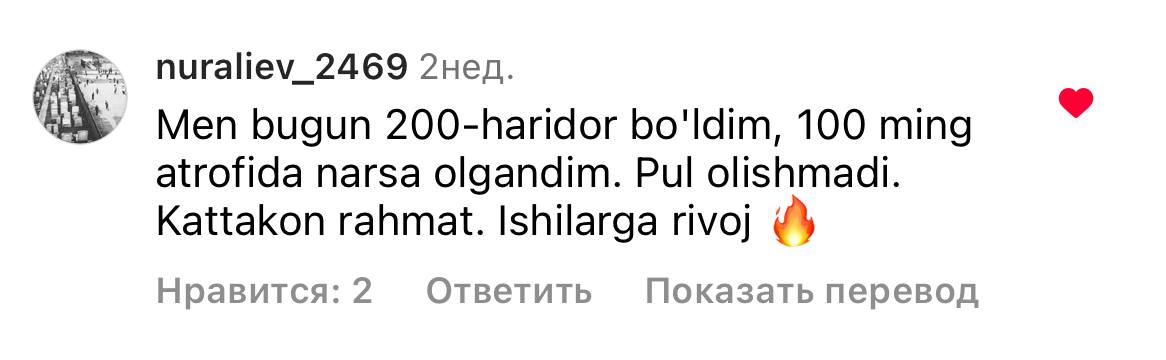 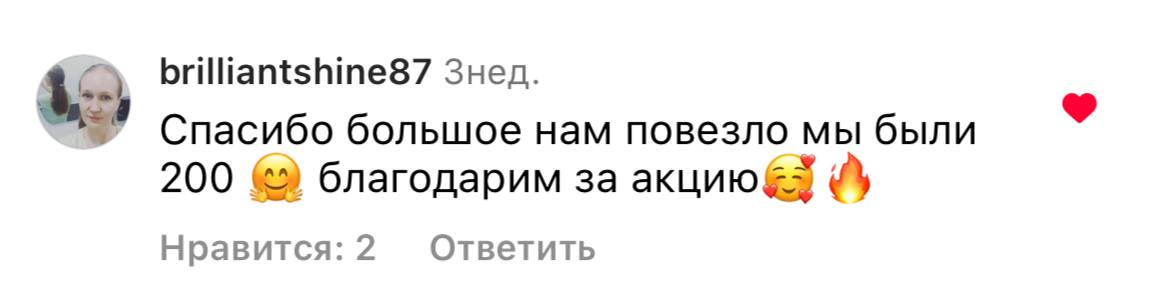 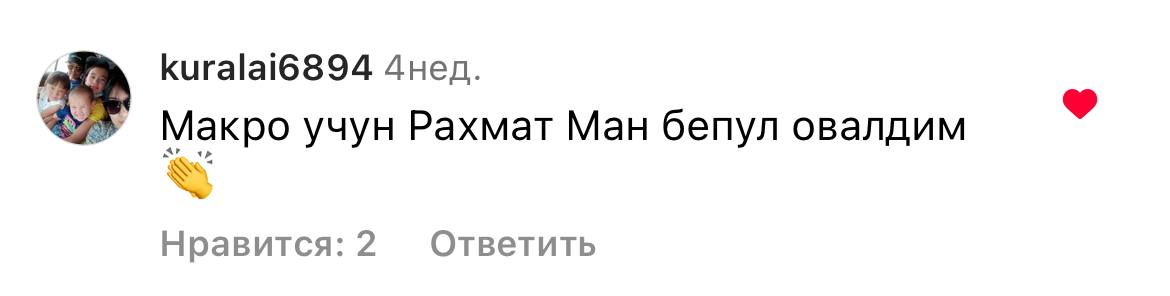 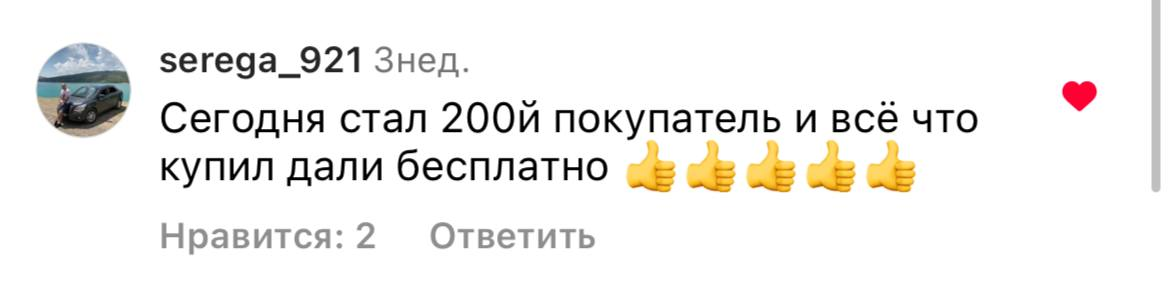 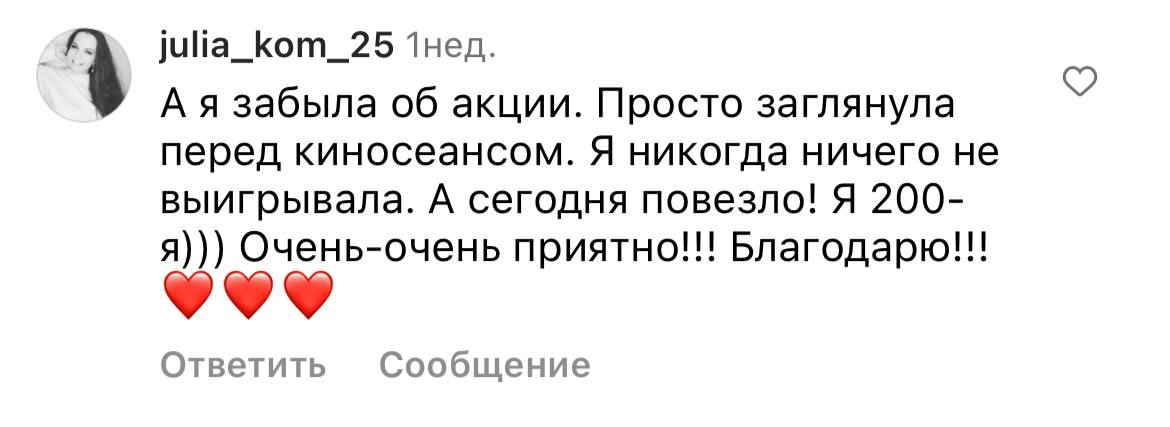 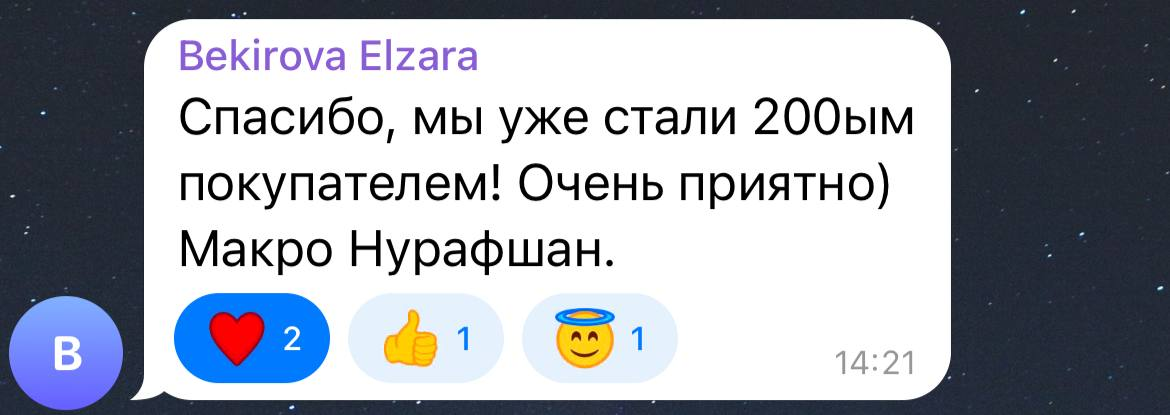 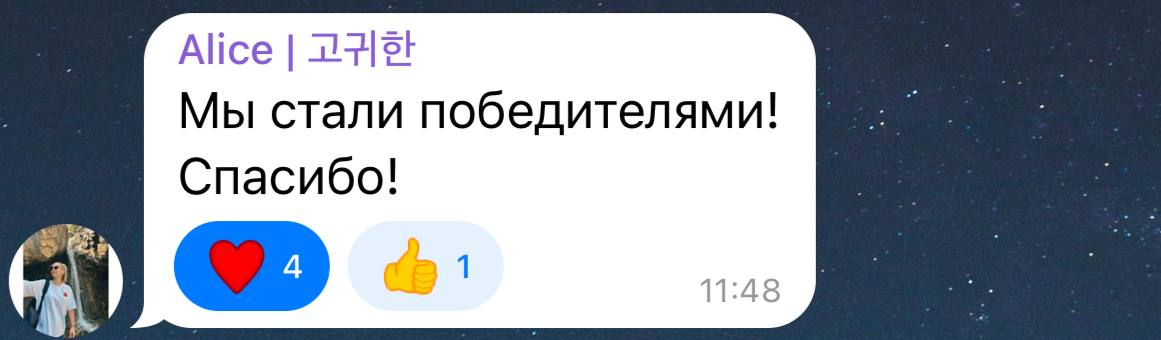 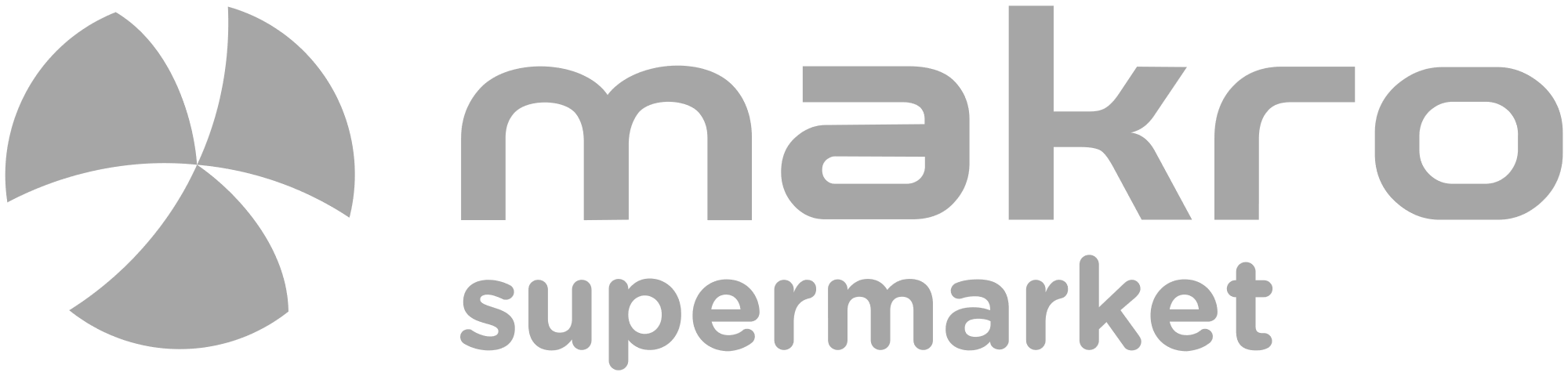 Результат
Результаты:
Получили: прирост трафика +5% неделя к неделе, вышли на положительную динамику, если сравнивать с периодом до начала акции,
Прирост чеков за время акции +50 000 шт. 
Средний чек LFL вырастили на +15%.

Самое главное – улучшили имидж в глазах наших клиентов, и подарили очень много положительный эмоций, как покупателям, так и сотрудникам наших магазинов.
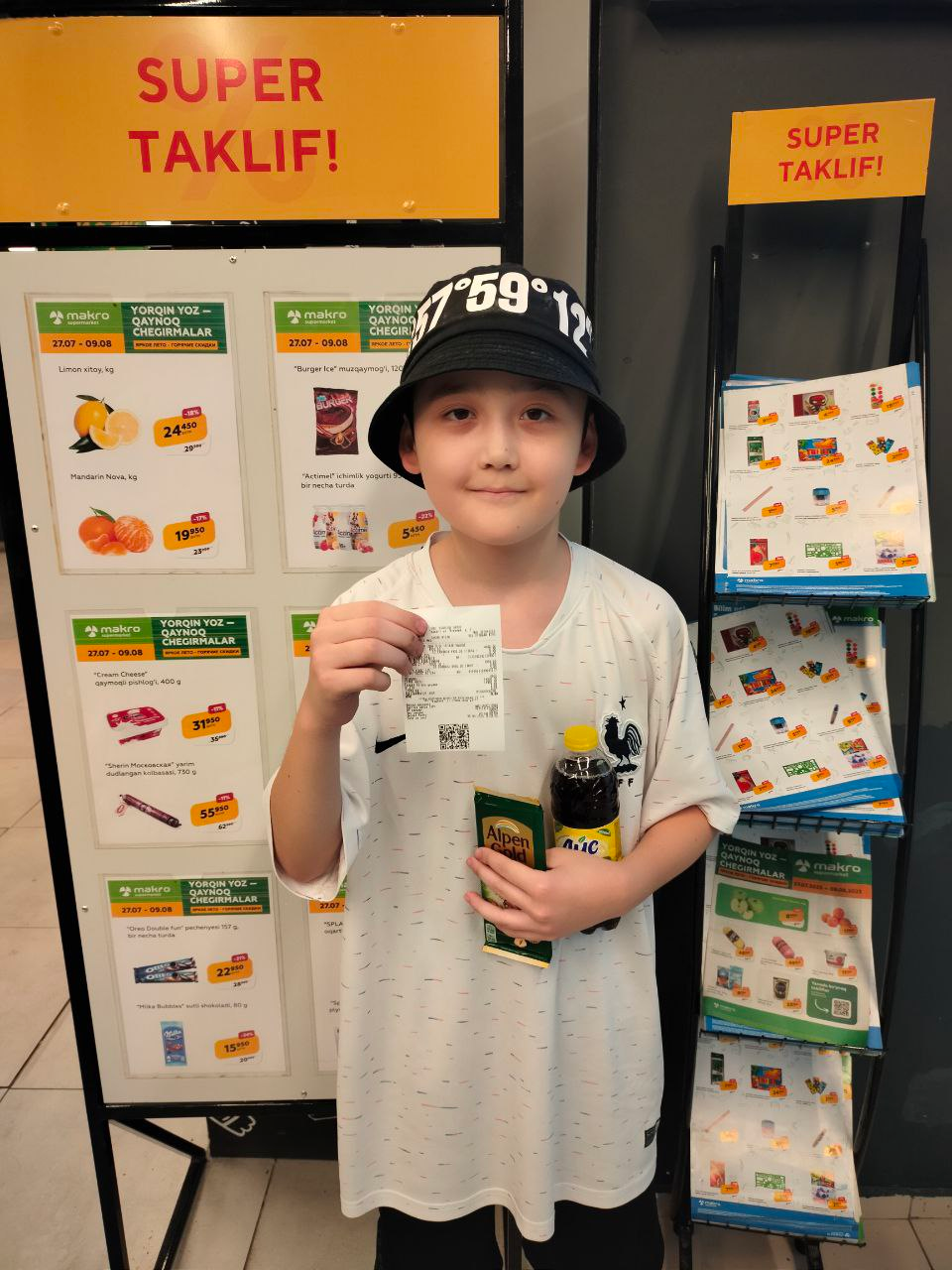 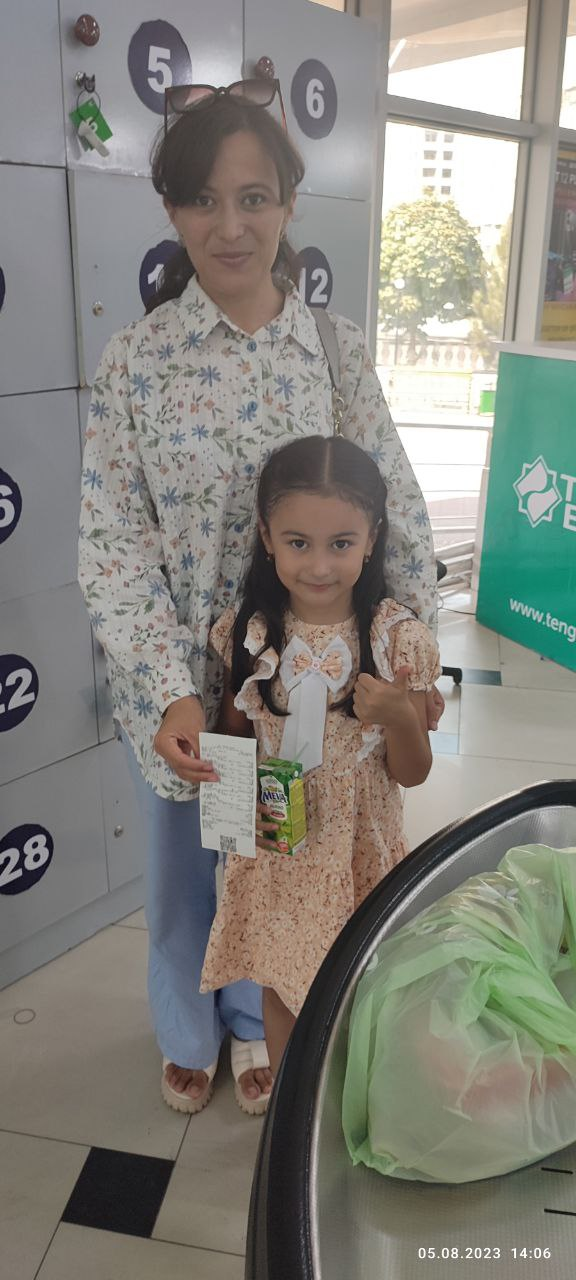 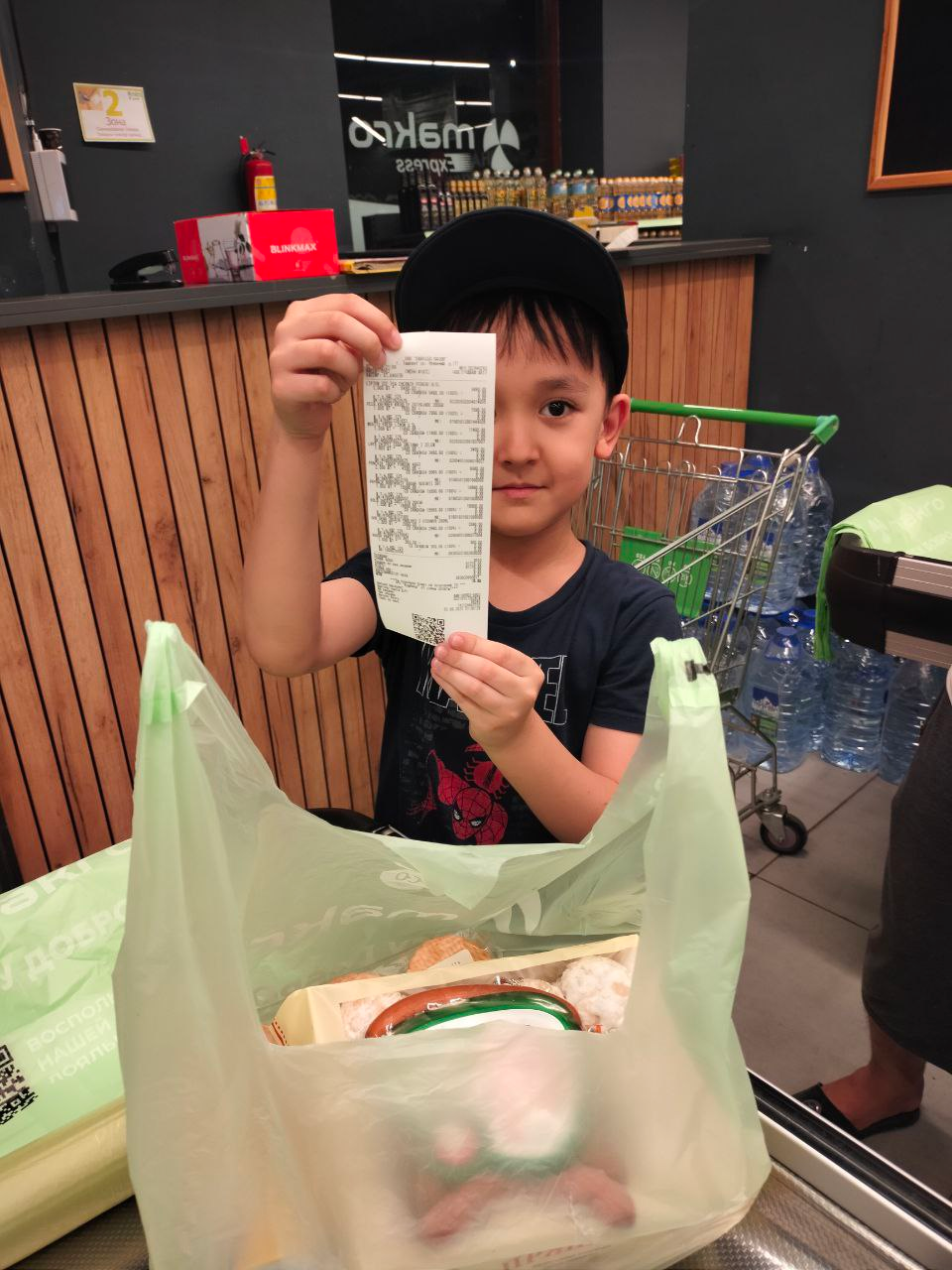 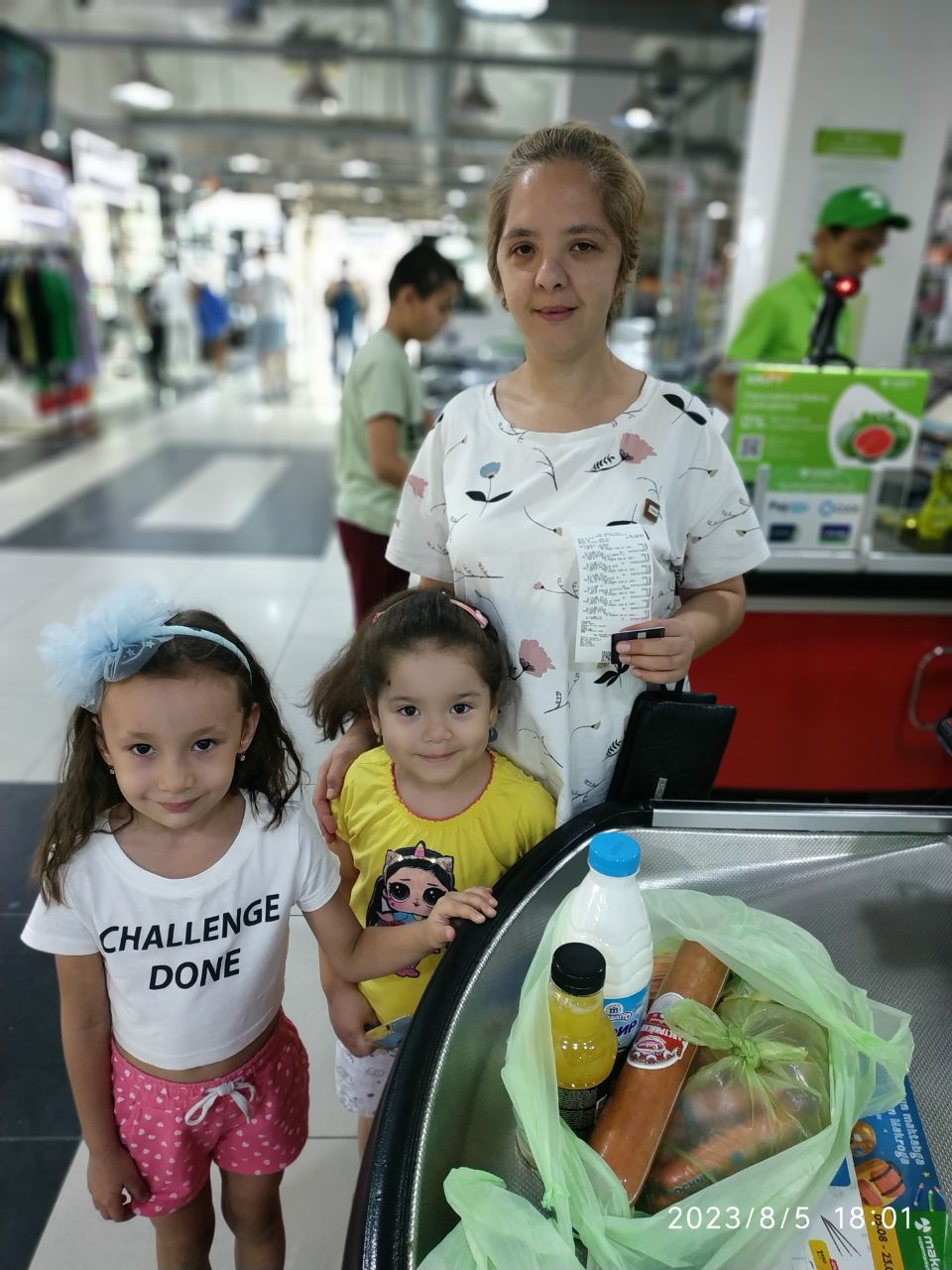 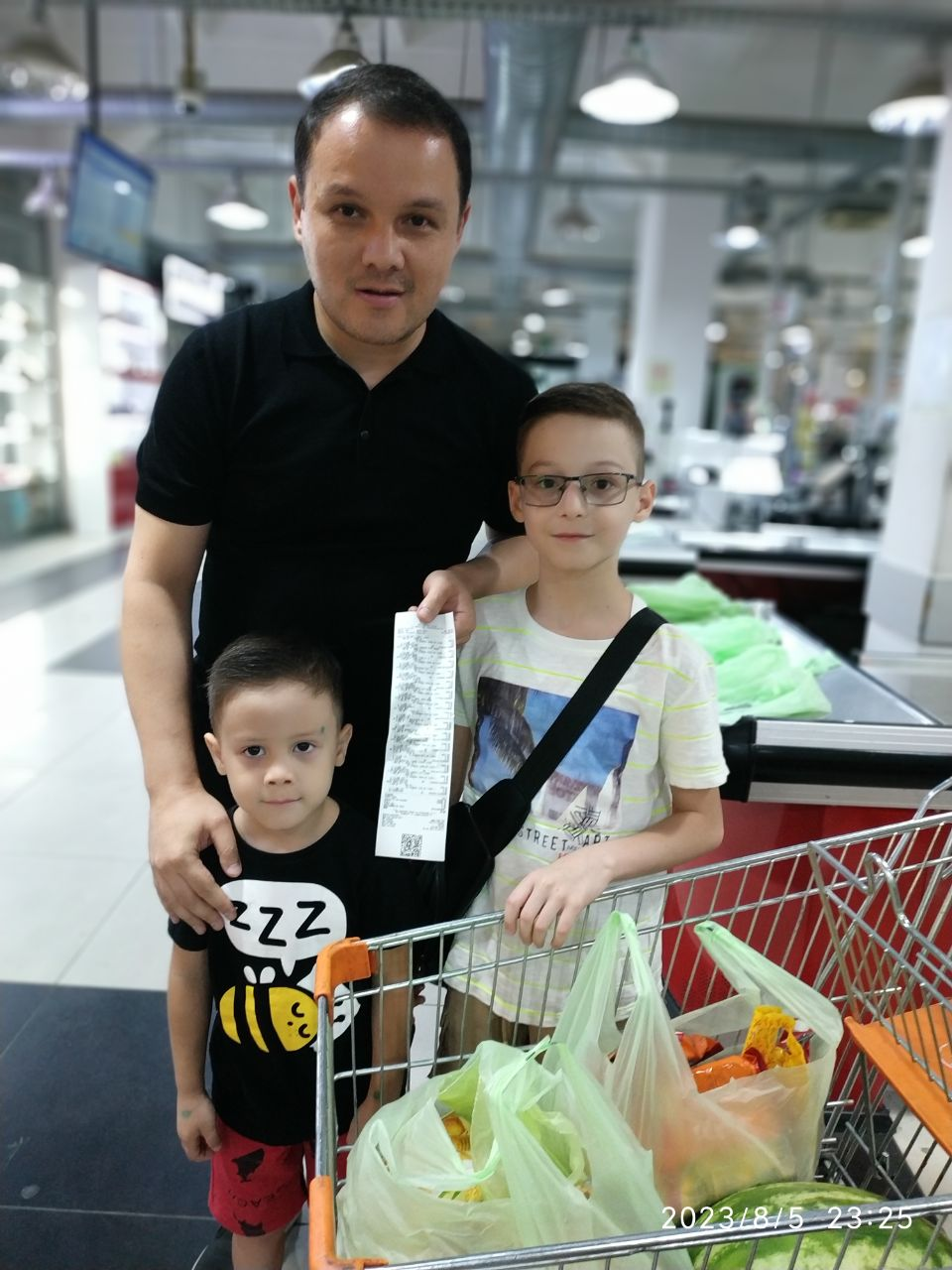 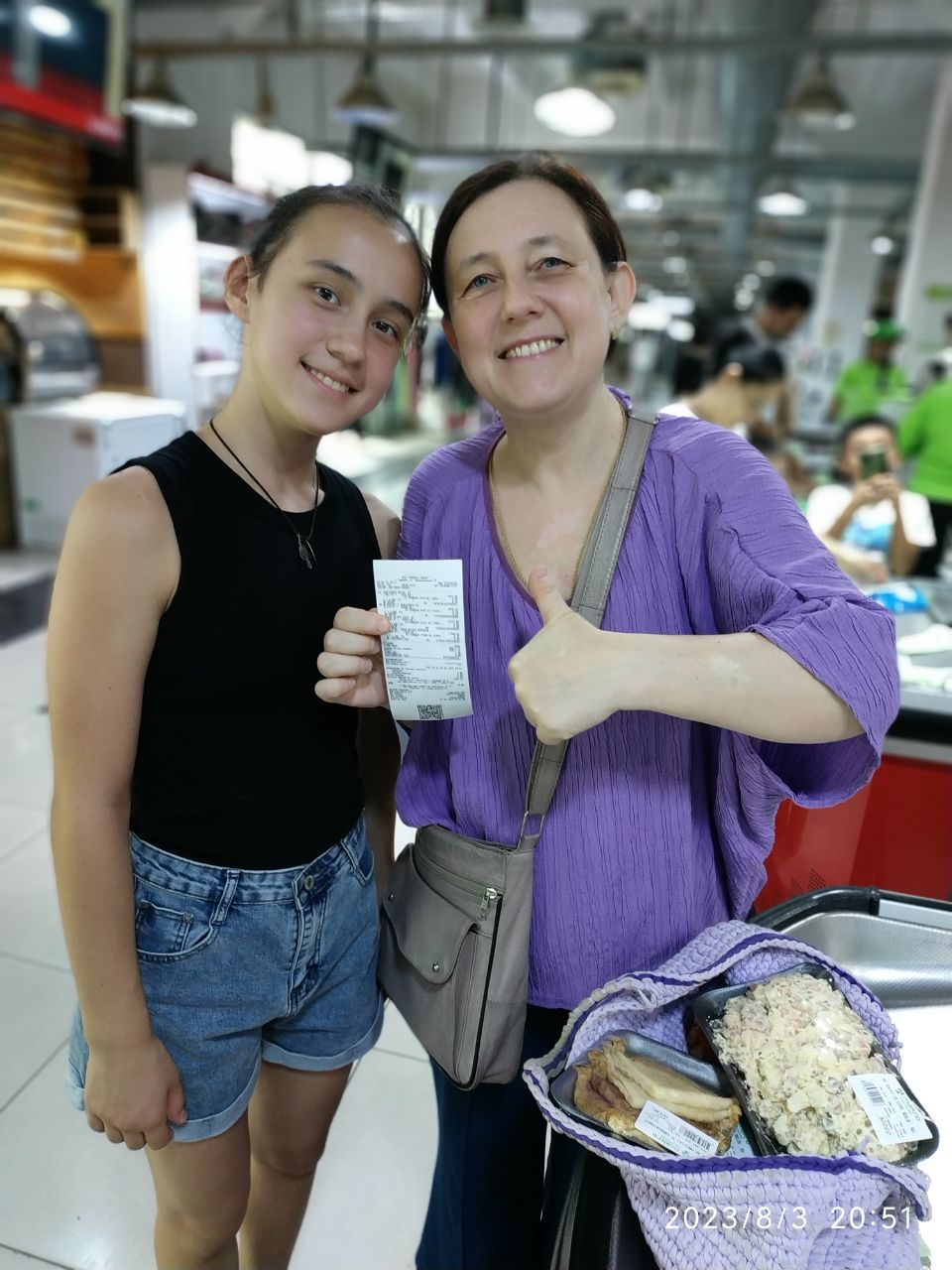 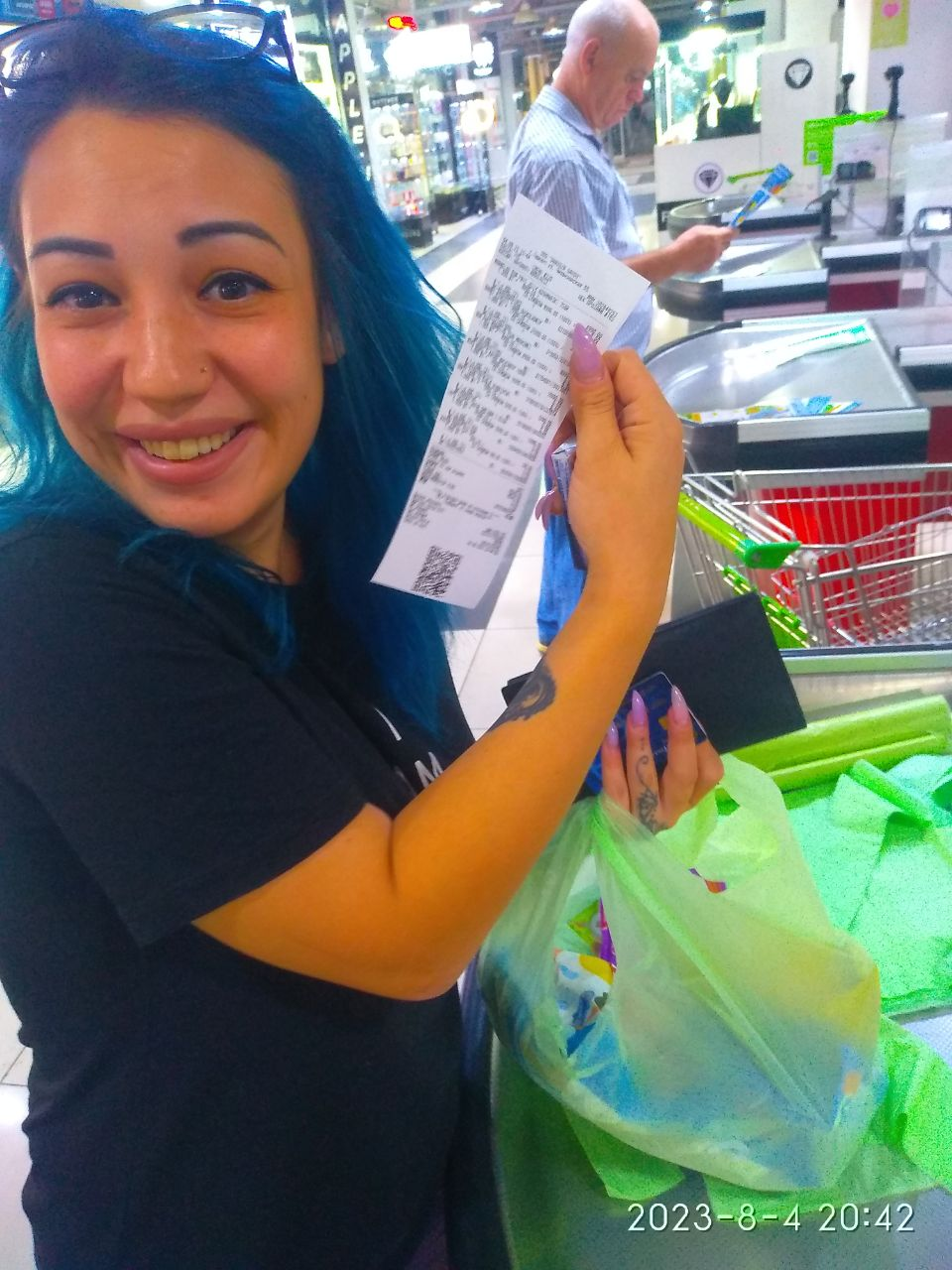 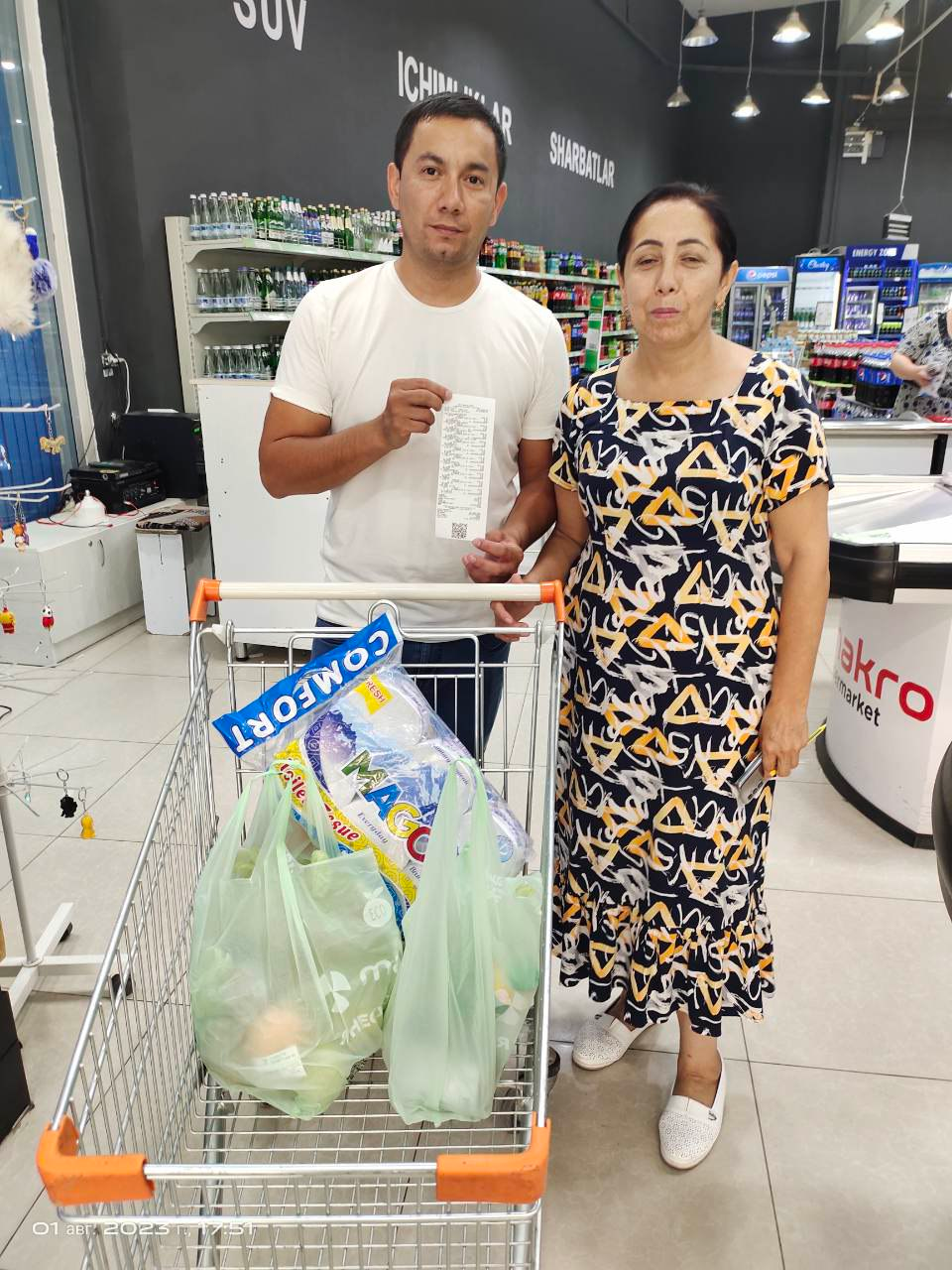 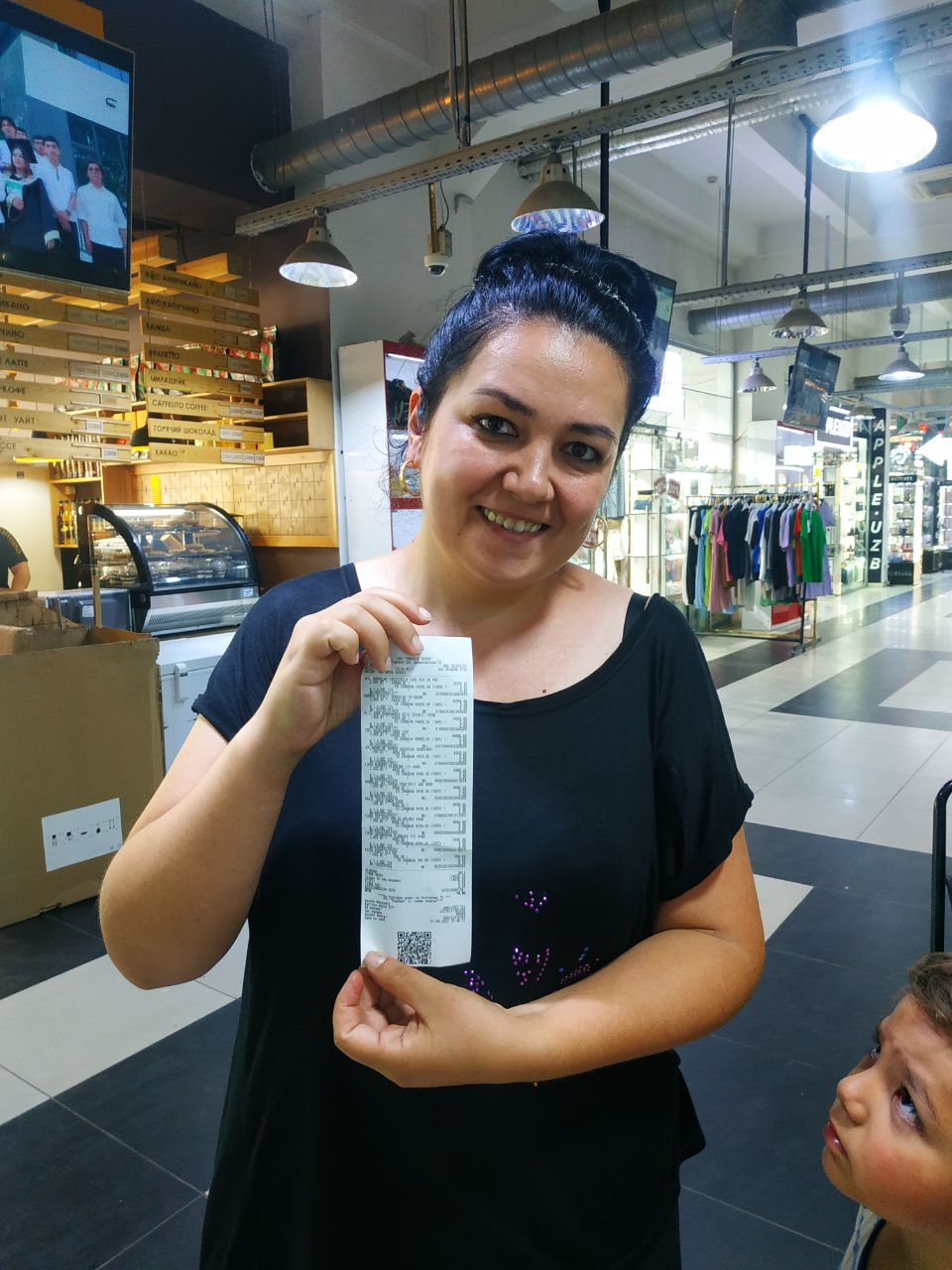 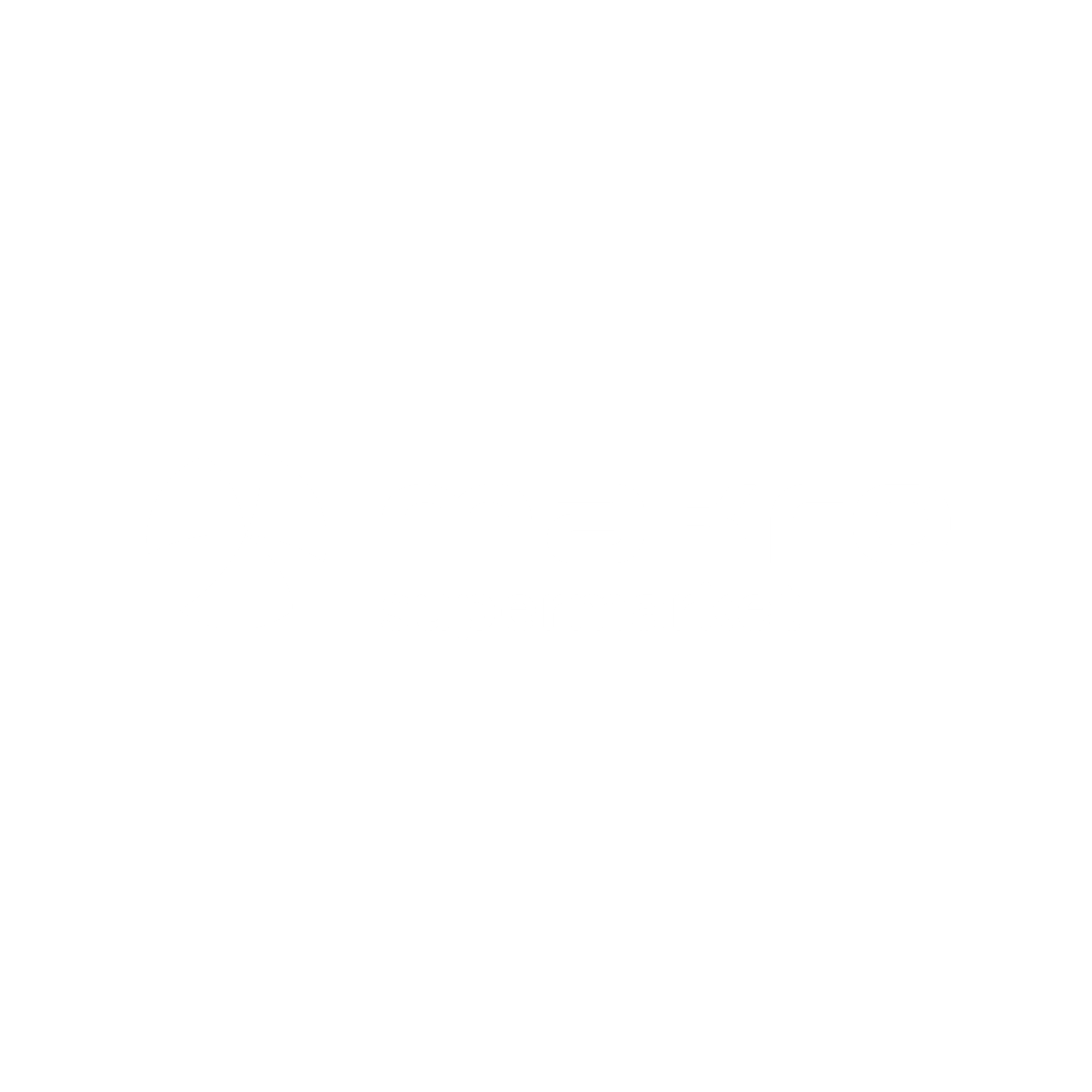 Спасибо за внимание!